Hot Fun In The Summertime: Ideas for Grange Fundraising and Events
Brainstorming and exploring ideas for hosting Grange Events and Fundraisers
Connecticut State Grange Virtual Social Hour - July 20, 2023
Why are fundraisers so vital to your Grange's success?
If you’ve ever been involved with a school, church, or charitable organization, you’ve definitely seen a variety of fundraisers, from bake sales to dunk tanks. These donation drivers do so much more than raise money for good causes: they bring communities together over a common need, and they’re fun too.  

This is no different for your Grange.
Granges rely on donations and fundraising as an essential part of their funding.  These are from a mixture of funding sources, many of which are labor-intensive. 

Fundraising raises awareness for worthwhile local causes.A Grange's mission should be aligned with the significant needs in their communities.
Fundraising will help Granges identify weaknesses and vulnerabilities in their organizational structure, and is a critical step in strengthening the organization. 

Granges will need to have some sort of prioritizing and planning in place to ask for support and be successful in attaining it.
Why are fundraisers so vital to your Grange's success?
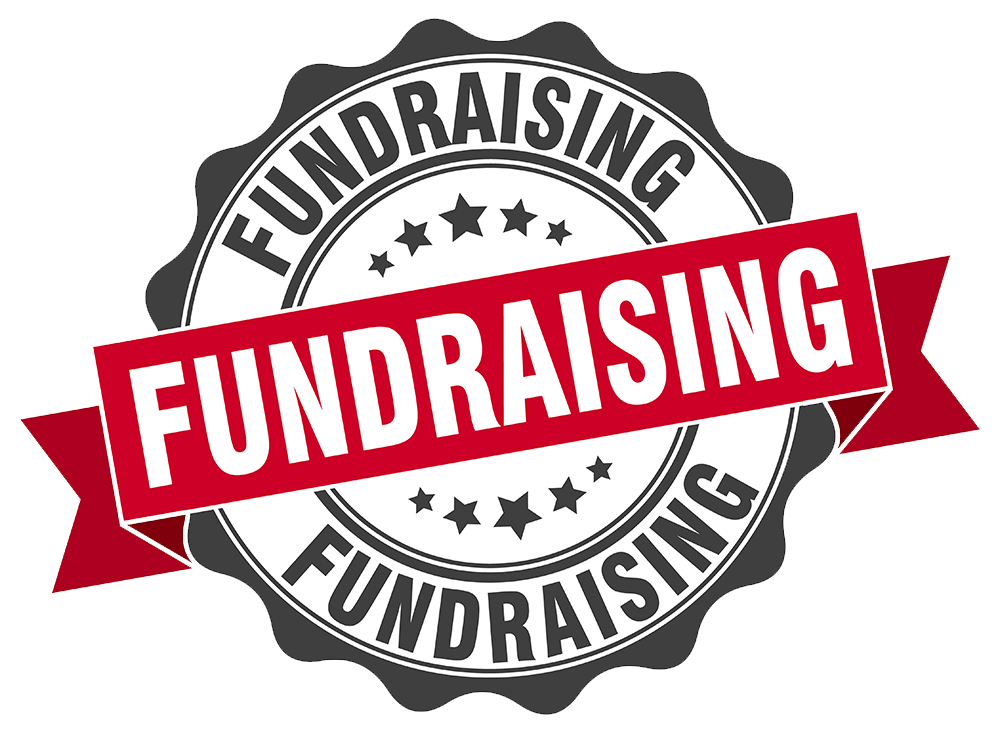 Fundraising is so much more than raising funds. If done right, fundraising is developing your Grange into a high functioning, networked, sustainable, impactful force for community good!
The most common methodthat Granges use to fundraiseis hosting events.
Grange Events:
Events allow supporters, members, donors and others in the community to actively engage with your Grange, as opposed to just donating financially. 
They also give Granges the chance to reiterate their mission and discuss ways people can get more involved in their community work, projects and activities.
Common Grange events include:
Community Breakfasts and Dinners (Prepared and Potluck)
Picnics / Cook-Offs / Socials (Chili, BBQ, Ice Cream, Pizza, etc.)
Dances (Square / Contra / Etc.)
Bake Sales, Cake Walks and Cookie Exchanges
Tag Sales / Flea Markets / Craft Sales / Bazaars / Plant Sales
Fairs and Festivals
Common Grange events include:
Tea Cup Auctions / Drawings / Country Stores
Workshops and Educational Events
Concerts and Lectures
Open Mic Nights 
Paint & Sip
Other types of Grange events include:
Art Show / Photo Exhibit
Casino Night / Game Night
Murder Mystery Party / Dramatic Performance (Theatre)
Scavenger Hunt / Trivia Contest
Karaoke Night / Comedy Night
Afternoon Tea
Zumba / Yoga / Line Dancing
Being able to think creatively and consider situations from different perspectives is a valuable skill for Granges …
Thinking Outside the Box:
Thinking outside the box is a metaphor that means to think differently, unconventionally, or from a new perspective. The phrase also often refers to novel or creative thinking.

It's a cliché for a reason, but that doesn't make it any less real—or easy to do. Thinking outside the box is one of the most difficult challenges, especially for established organizations like the Grange. Patterns and systems have a way of taking over, which is why “fresh eyes” are often a briefly held superpower.
Thinking Outside the Box:
People tend to be creatures of habit and can become stuck in the same ways of thinking. Inside the box, it’s comfortable. But when you get out of the box, you find innovative solutions.

Thinking outside the box can help to foster creativity, and it often results in new and improved ideas, activities, and thus better fundraising. It can also lead to better problem-solving, increased member participation, and even more effective communication. So, how can Granges break out of the routine and think creatively?
Thinking outside of the box Grange events/activities include:
Restaurant Partnership - Supporters eat at a local restaurant on a particular day, and the restaurant donates a percentage of its sales back to your Grange.
Read-a-Thon - Discover your supporters love for reading while having them obtain pledges, based on the number of books they can read in a month. After the participants log the amount they’ve read, they’ll donate the funds they’ve received.
Thinking outside of the box Grange events/activities include:
Spare Change Jar - Have a large jar present at meetings where members can deposit their spare change.  At the end of each quarter, or at the end of the year, count the change.
Puzzle Piece Fundraiser - Get a large puzzle with a nice photo (i.e 500 or 1000 piece).  Sell the pieces (ie: 25¢ or 50¢ a piece) prior to assembly, and write the name of the supporter on the back of each piece sold. The puzzle can only be assembled with sold pieces. Once the puzzle is finished, have it glued and framed and hung in the hall, or used as a drawing prize.
Take advantage of the Holiday Season for your Grange Fundraising…
Fundraising during the Holidays …
The holiday season is one of the best times to raise money and a great time to host Christmas fundraisers. In fact, statistics show that 20% of yearly donations in the U.S. are made in December. The giving season begins in October and continues to be strong throughout November and December with a total of 37% of all charitable donations given during these three months. That is why the holiday season is an ideal time for Granges to take advantage of the giving spirit.
Examples of Holiday Fundraisers:
Letters from Santa - create letters from Santa for children for a donation, then mail them 2 weeks in advance of Christmas.
Pictures with Santa - have a member dress up as Santa, and offer photos for a donation.  Align with a local business to give away small gifts for the children who see Santa.
Christmas Card Workshop - participants pay a fee to participate (which pays for supplies and adds a profit), and create Christmas Cards that the Grange can then distribute to local nursing homes.
Examples of Holiday Fundraisers:
Tree of Honor Lighting - Sell ornaments honoring those passed for a small donation and decorate the tree with ornaments sold, then have a community lighting ceremony, reading the names the tree honors.  Keep the tree lit through December.
Set Up a Gift Wrapping Station - On the Saturday before Christmas, host a gift wrapping event where supporters can bring their gifts to the Grange and can have them wrapped. Sell the service for a small price per package.  The Grange supplies the wrapping paper and bows.
Examples of Holiday Fundraisers:
Christmas Caroling at the Grange Hall -  Host a caroling event and sell hot cocoa, popcorn and cookies.  Combine this with a holiday food drive for the local shelter or food bank.
Make and Decorate Wreaths - Host a wreath making workshop.  Charge participants a fee which includes supplies and a profit for the Grange too.
Plan a Winter Carnival - Charge an entry fee. Include popular carnival games such as snowman building, cookie decorating and hot cocoa drinking contests. Sell refreshments and arrange for music and entertainment. This is a great opportunity to feature local performers.
Event Planning Tips …
Plan for an entire year of events in advance …
Your Grange needs to have an event strategy.  Analyze your past event numbers, then plan the fundraising goal for the year that demonstrates reasonable growth. After the goal is determined, decide on the number of events required to achieve the goal. It takes at least 3-6 months to properly plan and promote an event, depending on logistics, attendees, and the event budget, so plan and delegate accordingly.
Build a strong Event Committee …
Events take a lot of time, effort, and commitment to execute successfully. A strong committee has a team of people that can contribute experience, time, resources, and access to their network. The tasks that make an event successful include sponsorship procurement, event planning, event budgeting/bookkeeping, and more. Choose your committee carefully to create a balanced team, as each individual will have certain strengths to contribute to the needed tasks.
Review and document everything …
Maintain a database of donors, sponsors, and volunteers. Documenting processes and procedures is an important step toward future event planning. As the committee grows and changes, saving templates for forms, outreach emails, marketing, fundraising letters, invitations, and more saves time and energy. New committee members and volunteers should never need to start from scratch when taking over a role. Host post-event follow-up meetings to determine your event successes and failures.
Fundraising Ideas for Granges not involving events …
Send out a fundraising letter …
Mailing a fundraising letter is a classic way to raise money. This basic letter is mailed to your Grange members and supporters, and asks for donations while bluntly explaining how the funds will be used.  

For example: "XYZ Grange needs new toilets for our bathrooms.  We are taking this opportunity to upgrade our facilities with higher toilets that are ADA compliant, and will be adding grab bars too. This project will cost $2,000.  We are asking for donations to help us fund this important project for our Grange Hall.”
Send out a fundraising letter …
Fundraising letters should be printed on your Grange letterhead.  Be sure to post about this project on your social media as well, giving supporters a heads up that they will be receiving a mailing.

Your mailer can also include supporting materials that you think might interest prospective donors. For example, a brochure with more information about your Grange’s work. Or, share a one-pager with information about how to join and volunteer.

Keep expectations based on reality. Mail response rates tend to be around 5.3%.
Creative Donation Opportunities …
Utilize creative donations ideas - such as a Giving Day, Non Event Fundraiser, or Bakeless Bake Sale.  

Non-Event Fundraiser: A non-event fundraising event is a clever way of asking for donations in a novel and humorous manner. This event will never actually happen — other than on paper. You send invitations to supporters for a spectacular event with scrumptious food, exciting entertainment, and a glamorous guest of honor.  The sky’s the limit since the event won’t actually occur.  Let your imagination run wild!  Supporters purchase tickets as their donation - and since the recipient gets nothing for their ticket purchase, make sure you include a notice with their thank you card highlighting what their donation will be used for.
Creative Donation Opportunities …
Giving Day: A giving day is essentially a one day fundraising campaign that your Grange can run to generate awareness and raise money to support your work. It’s a day dedicated to fundraising… an “all hands on deck,” 24 hour fundraising program.

Bakeless Bake Sale: In this instance, donations made are in the amount of a bake sale item purchase, or the cost of making items for a bake sale.  No baking and exchange of items happens - it's all donation based only.
Launch a Phone-a-Thon …
During a phone-a-thon, donors receive a phone call asking them to support your Grange. They are typically asked to give a specific amount.  This is also a good way to keep in contact with existing members and Grange supporters who may not attend meetings or events. Be sure to share your gratitude for their past, present and future support!
Merchandise Sales …
Create a unique T-Shirt design for your Grange and sell shirts.  Take pre-orders so your Grange doesn't have to put out the cash up-front and will also only have to print the amount ordered.

This model can be applied to other items as well, such as mugs, water bottles and tumblers, tote bags, stickers and more!  Poll your members to see what types of items they are interested in.
Host a Raffle …
Have members go out to local businesses and collect gift certificates for prizes. Be sure to promote and thank the business who are sponsoring prizes. Raffle fundraising provides an opportunity for your Grange to establish a mutually beneficial relationship with local businesses.
Get the proper permits from your town/state, and register accordingly. There may be fees associated with this process.
Have tickets printed by your local printer, and then have members sell the tickets. Each ticket holder has an equal chance of winning the prizes offered.
Host a Raffle …
Keep the ticket pricing low so that the tickets will easily sell.  In a tight economy, supporters might hesitate to donate a larger amount, but almost everyone can afford a raffle ticket.  Supporters might be willing to spend a $1 or $2 where they may not want to spend $5, $10 or more.
Draw the winners at your Grange's Fair or an open house, so prospective winners can be present.
Do a cost analysis first to be sure you will exceed your break-even point by a comfortable margin.  Good record keeping is essential to keep track of costs and ticket sales.
Host a Raffle …
Raffle Note:  If an individual prize is valued at more than $600, and more than 300 times the ticket price, then, your Grange must report the winnings to the IRS using a W-2 G form. For example, if raffle tickets cost $50 each to purchase, and the prize is a $20,000 car, (greater than $50 x 300) then the Grange would have to report the winnings to the IRS on a W-2 G form.  Also, the hosting organization must withhold and deposit federal income tax on the winnings. There are penalties for failure to withhold. Tax withholding is required when the prize is more than $5,000 and more than 300 times the ticket price. The withholding rate is 28% of the prize.
Matching Gifts …
Matching gifts are essentially a “Buy One, Get One Free” sale available to Granges through corporate philanthropy programs. When your supporters work for companies that offer matching gift initiatives, eligible individuals can request that their employer double their gift to your Grange. 

After a supporter makes a contribution, they then submit paperwork to their employer’s HR department. If the donation and your Grange are eligible, the company will cut a check to your Grange.
Matching Gifts …
Note that these type of donations to Granges may need to go through the CT State Grange Foundation in order to be eligible.  Contact Foundation Director Sue Masino at info@ctstategrangefoundation.org for more information.  

If a company sends your Grange a matching donation, make sure you acknowledge both the original donor that requested it and the corporation that provided it.
Apply for a Grant …
Grants can be a highly effective way to raise money.  Many Granges have taken advantage of this option to help with special projects, hall renovations and upkeep, and more.  Grants often require a lot of legwork and paperwork, and they do require a specific procedure using the CT State Grange Foundation.  Granges are not 501c3 organizations, but the Foundation is.  So any tax-deductible grant money must go through the Foundation.  For details contact Foundation President Susan Masino, or CT State Grange Secretary Todd Gelineau.
CT State Grange Grants …
The CT State Grange and the CT State Grange Foundation also offer internal Grants to Granges.  

Grange Hall Capital Improvement Grants - Each Grange with a hall can apply to the Connecticut State Grange Foundation for a capital improvement grant of $1000 every 2 years. This is a great way to keep your Grange Hall in tip-top shape, and looking good. For more information, email Todd at secretary@ctstategrange.org.
CT State Grange Grants …
Does your Grange Hall have internet? The Connecticut State Grange is offering a $250.00 grant for internet hookup for each Grange Hall. All that is needed is a written request and a copy of the Grange's minutes with a motion to request this Grant. This is a great opportunity! E-mail secretary@ctstategrange.org for details.

Community Service Grants Available - There is grant money available to Connecticut Granges for their Community Service work. The CT State Grange is offering $150 to Granges who are starting a new Community Service project. Applications are available by sending an e-mail to secretary@ctstategrange.org.
CT State Grange Grants …
Grant opportunities suggested by the CT State Grange Foundation -

The CT Neighborhood Assistance Act Grant is available to Granges. Granges can apply for energy upgrades and more. Those who apply do not need to be a 501c3, so this is a good opportunity for Granges to apply.  There is no guarantee on approval.  Here's the link for application information and forms --https://portal.ct.gov/DRS/Credit-Programs/Neighborhood-Assistance/Neighborhood-Assistance-Act-Tax-Credit-ProgramEmail Foundation Director Sue Masino at info@ctstategrangefoundation.org for more information.
A few Final Thoughts on Fundraising …
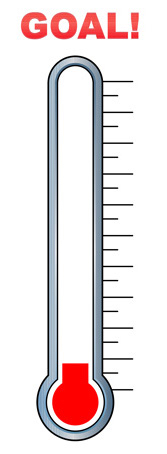 Keep your fundraising drive or event true to your Grange’s personality and interests. You don’t have to host a gala or a golf tournament. If your supporters are a “blue jeans and BBQ” crowd, embrace it! Unique events can be especially memorable and fun.
Keep your supporters informed of your fundraising needs and goals.  The more informed people are, the more they are willing to lend a hand (including financially.)
Have a fundraising thermometer to track your progress.
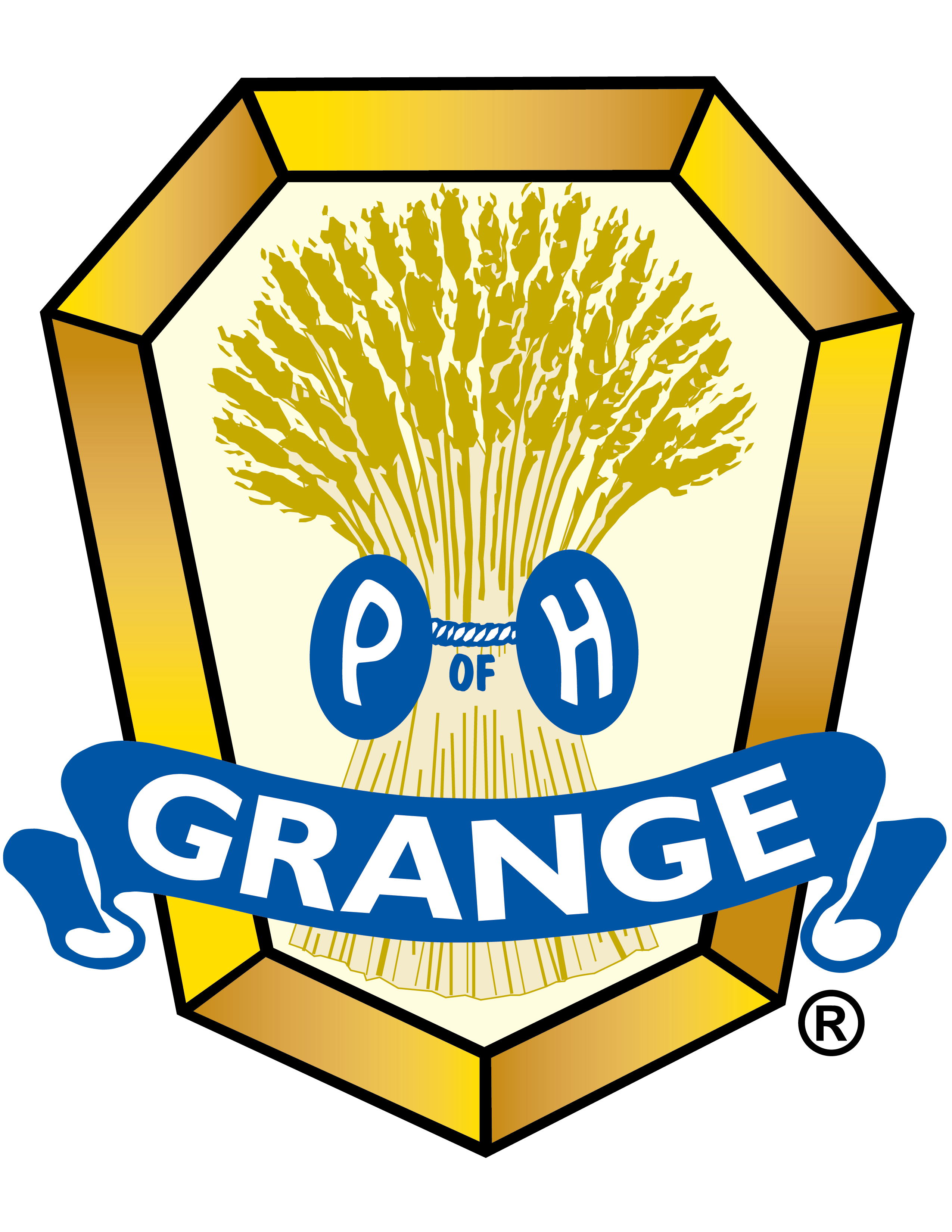 ©2023 Connecticut State Grange